Inverse matrix
20071050
 오승재
Problem & Goal
AX = B 의 식에서 A의 역행렬 A-1을 구한다.




구한 역행렬에 원래의 행렬을 곱했을 때 identity matrix가 나오는지 검사한다.
Algorithm
s(i)찾기
Matrix의 dimension 입력
Elements 입력
Normalizing
Scaled partial pivoting
Eliminate된 matrix출력
Pivoting
Elimination
Downward elimination
Original matrix출력
Upward 
elimination
Identity matrix, A-1출력
Pivot된 matrix출력
Normalizing
A-1A=I 확인
Code - main
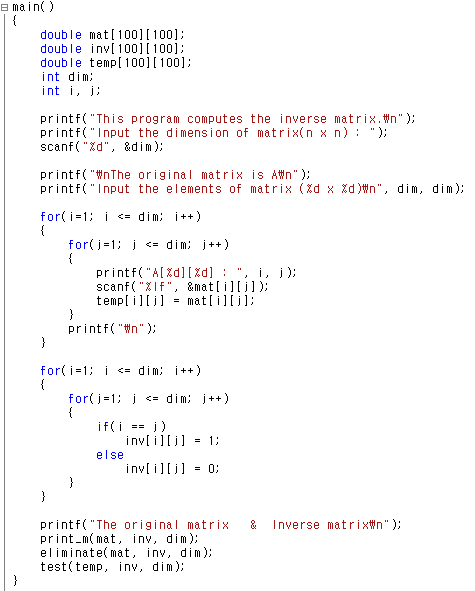 함수 dimension 입력

Elements 입력
Code - pivot
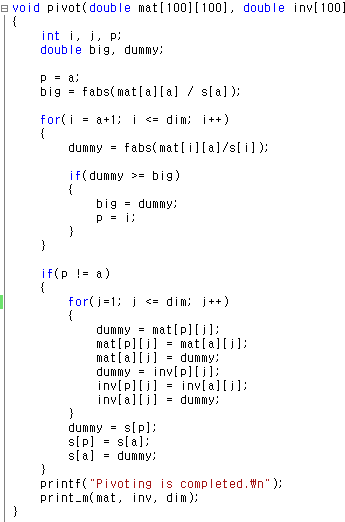 Partial pivoting  수행
Code - elimination
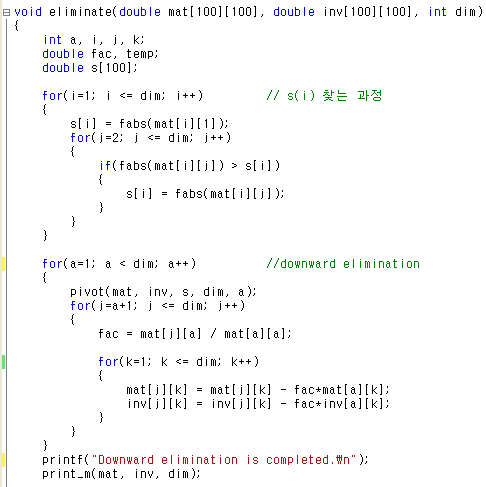 각 행에서 가장 큰 수 s(i) 찾음

Downward elimination실행(pivot 실행)
Code - elimination
Upward elimination 실행

Diagonal element normailzation
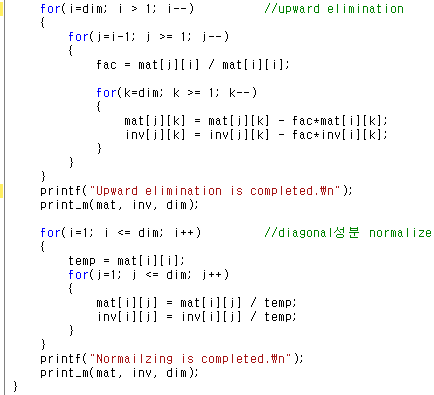 Operating the program
Operating the program
Operating the program
Operating the program
Operating the program
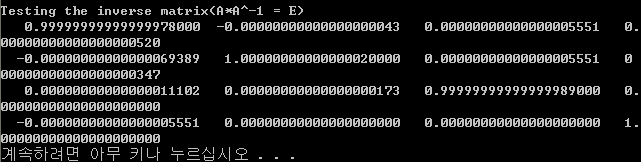 Result
오차 범위 ~ 10-15

Round-off error를 scaled partial pivoting으로 오차를 줄일 수 있었다.